CSC 533: Programming LanguagesSpring 2024
Concurrency

levels of concurrency
synchronization
competition vs. cooperation, race conditions
synchronization mechanisms
semaphores, monitors, message passing
concurrency in Java
threads, Thread/Runnable, synchronize
1
Concurrency
many modern computers utilize multiple processors or multicores
can speed up processing by executing statements/programs concurrently
e.g., a Web server may have multiple processors to handle requests
e.g., a Web browser might download/request/render concurrently

concurrency can occur at four levels
machine instruction level – handled at hardware level
high-level language statement level
unit (subprogram) level
program level – handled at OS level
concurrency can be
physical - multiple independent processors (multiple threads of control)
logical – even with one processor, can time-share to (e.g., browser tasks)
2
Subprogram-level concurrency
a task or process or thread is a program unit that can be in concurrent execution with other program units

tasks differ from ordinary subprograms in that:
a task may be implicitly started
when a program unit starts the execution of a task, it is not necessarily suspended
when a task’s execution is completed, control may not return to the caller

tasks can be:
heavyweight – each executes in its own address space 
lightweight – all tasks execute in the same address space (more efficient)

since tasks are rarely disjoint, there must be mechanisms for coordinating or synchronizing tasks
3
Competition synchronization
sometimes tasks compete for resources
tasks A and B both require access to a non-shareable resource – must prevent simultaneous access to preserve integrity

e.g., suppose tasks A & B access a shared variable TOTAL

A executes  TOTAL += 1;   B executes  TOTAL *= 2;

at the machine-language level, each assignment involves 3 steps:
fetch the value of TOTAL
perform the operation
store the result in TOTAL
4
Race condition
if the shared variable can be accessed "simultaneously," the interleaving of steps can produce different results
B fetches TOTAL (3)
A fetches TOTAL (3)
B performs operation (6)
A performs operation (4)
B stores TOTAL (6)
A stores TOTAL (4)
B fetches TOTAL (3)
B performs operation (6)
B stores TOTAL (6)
A fetches TOTAL (6)
A performs operation (7)
A stores TOTAL (7)
are other results possible?
A fetches TOTAL (3)
B fetches TOTAL (3)
A performs operation (4)
B performs operation (6)
A stores TOTAL (4)
B stores TOTAL (6)
A fetches TOTAL (3)
A performs operation (4)
A stores TOTAL (4)
B fetches TOTAL (4)
B performs operation (8)
B stores TOTAL (8)
5
Cooperation synchronization
sometimes, tasks must cooperate
task A must wait for task B to complete some activity before it can begin or continue its execution

e.g., producer/consumer relationship

task A constantly monitors the keyboard, reading each new input and storing in a buffer
 can't store if the buffer is full

task B constantly monitors the buffer, accesses each new input and removes from the buffer
 can't access if the buffer is empty
6
Synchronization mechanisms
3 methods for providing mutually exclusive access to a resource

semaphores
 early, simple approach (Dijkstra, 1965)

monitors
 incorporates data abstraction (Brinch Hansen, 1973)

message passing
 utilizes rendezvous messages (Brinch Hansen and Hoare, 1978)
		(see text for examples - will not discuss here)
7
Semaphores
a semaphore is a data structure consisting of a counter and a queue for storing task descriptors
counter represents a number of available resources (initially some N)
queue represents tasks waiting for resources (initially empty)

wait operation: allocate resource if available, else enqueue the task
release: deallocate the resource, reassign to a task if waiting






can be used for both competition and cooperation synchronization
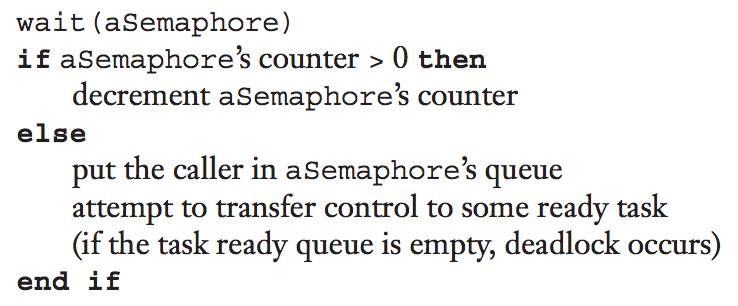 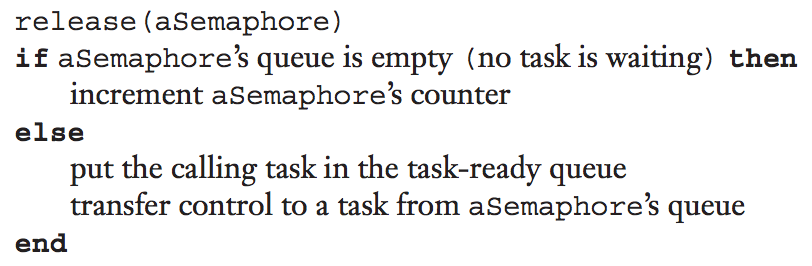 8
Semaphores for competition synchronization
semaphore access;
access.count = 1;

task A;
  …
  wait(access);    {wait for access}
  TOTAL += 1;
  release(access); {relinquish access}
  …
end A;

task B;
  …
  wait(access);    {wait for access}
  TOTAL *= 2;
  release(access); {relinquish access}
  …
end B;
wait & release must be implemented as single machine instructions
WHY?
9
Semaphores for cooperation synchronization
semaphore fullspots, emptyspots;
fullspots.count = 0;
emptyspots.count = BUFLEN;

task producer;
  loop
  -- produce VALUE –-
  wait (emptyspots); {wait for space}
  DEPOSIT(VALUE);
  release(fullspots); {increase filled}
  end loop;
end producer;

task consumer;
  loop
  wait (fullspots);{wait till not empty}}
  FETCH(VALUE);
  release(emptyspots); {increase empty}
  -- consume VALUE –-
  end loop;
end consumer;
java.util.concurrent.Semaphore defines a Semaphore class with acquire & release methods
10
Evaluation of semaphores
assuming they are indivisible, wait & release can be used to provide competition and cooperation synchronization

however, the programmer must use them correctly
forgetting to wait can lead to mutual access
forgetting to release can lead to deadlock (infinite waiting)

for producer/consumer, can lead to buffer overflow or underflow


"The semaphore is an elegant synchronization tool for an ideal programmer who never makes mistakes."  (Brinch Hansen, 1978)
11
Monitors
a monitor is an abstract data type that encapsulate the shared data and its operations
originally implemented in Concurrent Pascal (1975)
supported by Java, Ada, C#, …


since the shared data is resident in the monitor (rather than in the client code), monitor operations can control access
monitor implementation guarantees synchronized access by allowing only one access at a time
calls to monitor procedures are implicitly queued if the monitor is busy at the time of the call
12
Java synchronization
Java automatically associates a monitor with each object
can force mutual exclusion by declaring methods to be synchronized
when a synchronized method is executing, all other methods are blocked
public class Counter {
  private int c = 0; 

  public synchronized void increment() { 
    c++; 
  } 

  public synchronized void decrement() { 
    c--; 
  } 

  public synchronized int value() { 
    return c; 
  } 
}
13
Example: producer/consumer in Java
public class Buffer {
  private int [] buffer;
  private int numStored, putIndex, getIndex;

  public Buffer(int size) {
    this.buffer = new int[size];
  }

  public synchronized void put(int task) {
    while(this.numStored == this.buffer.length) {
      try { wait(); }
      catch (InterruptedException e) { } 
    }       
    this.buffer[this.putIndex] = task; 
    this.putIndex = 
        (this.putIndex + 1) % this.buffer.length; 
    this.numStored++; 
    notify(); 
  }

  public synchronized int get() {
    while (this.numStored == 0) {
      try { wait(); }
      catch (InterruptedException e) { } 
    } 
    int task = this.buffer[this.getIndex]; 
    this.getIndex = 
        (this.getIndex + 1) % this.buffer.length;
    this.numStored--;
    notify(); 
    return task;
  }
consider a shared buffer (array of ints)
will treat as a circular queue
putIndex will keep track of next place to put a value (wraps around)
getIndex will keep track of next place to get a value (wraps around)
numStored keeps track of number currently stored

wait()  suspends the current thread (and releases the monitor)
notify()  wakes up a thread waiting for the monitor
14
Java threads
Java supports concurrency via threads (lightweight processes)
public static void main automatically spawns a thread
users can create additional threads by extending the Thread class

a Thread class must override run(), which specifies the action of that thread
class Producer extends Thread {
  private Buffer buffer;
     
  Producer(Buffer b) { 
    this.buffer = b; 
  }
   
  public void run() {
    for (int t = 1; t <= 10; t++) {
      System.out.println("Produced task " + t);
      this.buffer.put(t); 
    }
  }
}
class Consumer extends Thread {
  private Buffer buffer;
   
  Consumer(Buffer b) { 
    this.buffer = b; 
  }
   
  public void run() {
    for (int i = 1; i <= 10; i++) {
      int t = this.buffer.get(); 
      System.out.println("Consuming task " + t);
    }
  }
}
15
public class BufferDriver {
  public static void main(String [] args) {
    Buffer b = new Buffer(4);
    Producer p = new Producer(b);
    Consumer c = new Consumer(b);

    p.start();
    c.start();
  }
}
since the producer & consumer are executing independently (?), can produce different results every time
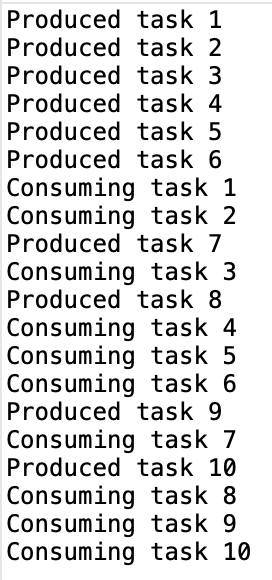 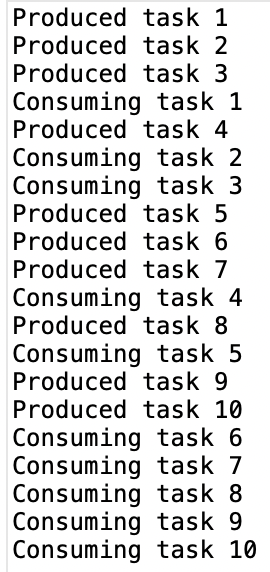 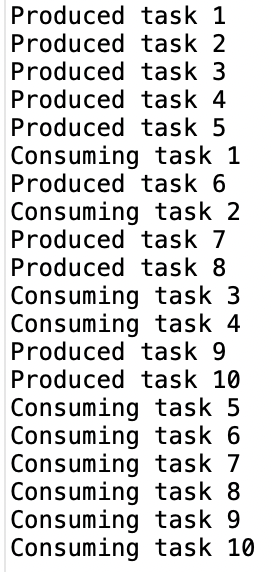 16
Example: summing an array
consider the task of summing all of the numbers in an array




public static int sum(int[] nums) {
    int total = 0;
    for (int i = 0; i < nums.length; i++) {
        total += nums[i];
    }
    return total;
}

brute force algorithm is O(N), so doubling the size doubles the time
17
sum1 = 22+18+12+-4+27+30+36+50 = 191
sum2 = 7+68+91+56+2+85+42+98 = 449
sum = sum1 + sum2 = 640
Example: summing an array
if we had 2 CPUs/cores, could sum each half separately, then combine
note: still O(N), but reduces the constant  BY HOW MUCH?
18
Example: summing an array
public class SumThread extends Thread {
  private int[] nums;
  private int minIndex;
  private int maxIndex;
  private int computedSum;
  
  public SumThread(int[] nums, int minIndex, int maxIndex) {
        this.nums = nums;
        this.minIndex = minIndex;
        this.maxIndex = maxIndex;
        this.computedSum = 0;
  }
  
  public int getSum() {
    return this.computedSum;
  }
  
  public void run() {
    this.computedSum = 0;
    for (int i = this.minIndex; i < this.maxIndex; i++) {
      this.computedSum += this.nums[i];
    }
  }
}
note: the run method does not have any parameters
must store needed values in fields when construct the thread
similarly, must store the run result in a field and access later
19
Example: summing an array
public class ArraySum {
  
  public static int sumConcurrently(int[] a, int threadCount) {
    int len = (int) Math.ceil(1.0 * a.length / threadCount);
    Thread[] threads = new Thread[threadCount];
    for (int i = 0; i < threadCount; i++) {
      threads[i] = new SumThread(a, i*len, Math.min((i+1)*len, a.length));
      threads[i].start();
    }
    try {
      for (Thread t : threads) {
        t.join();
      }
    } catch (InterruptedException ie) {}
    
    int total = 0;
    for (Thread summer : threads) {
      total += ((SumThread)summer).getSum();
    }
    return total;
  }

  . . .

}
here, the array is divided into threadCount segments
each spawns a SumThread to process

the join method coordinates by forcing the program to wait for each thread to finish
20
Example: summing an array
public static void main(String[] args) {
  System.out.print(Enter number of threads: ");
  Scanner input = new Scanner(System.in);
  int numThreads = input.nextInt();
  input.close();

  Random randy = new Random();
  int size = 1000;    
  while (true) {
    int[] nums = new int[size];
    for (int j = 0; j < size; j++) {
      nums[j] = randy.nextInt();
    }

    long start = System.currentTimeMillis();
    int total = 0;
    for (int j = 1; j <= 1000; j++) {
      total = sumConcurrently(nums, numThreads);
    }
    long end = System.currentTimeMillis();
    double timePerSum = (endTime-startTime)/1000.0;
      
    System.out.printf("%10d elements => %8.4f millisec\n", size, timePerSum);
    size *= 2; 
  }
}
driver program prompts for the number of threads, runs & produces a rough timing

note: timing is clock time, so includes overhead & poss. other threads sharing the core

since summing is so fast, it actually performs 1000 sums, then divides total time by 1000
21
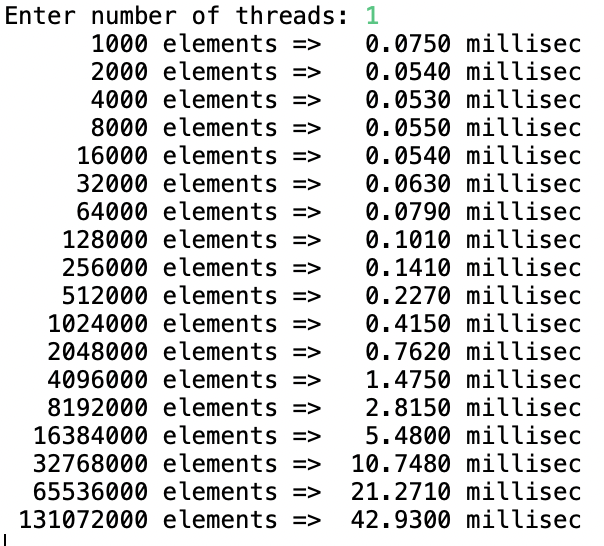 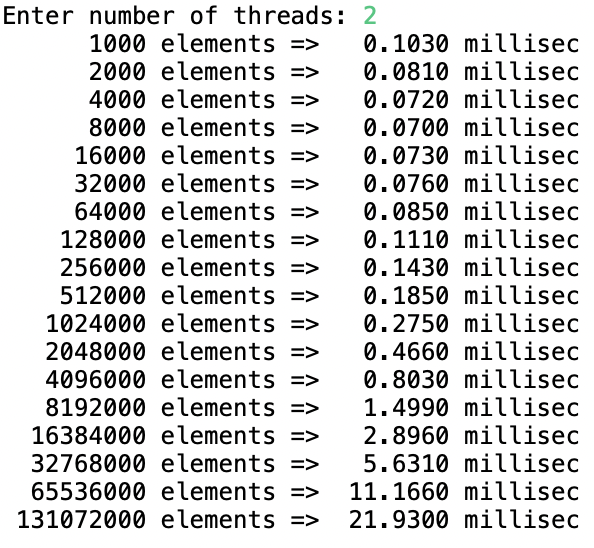 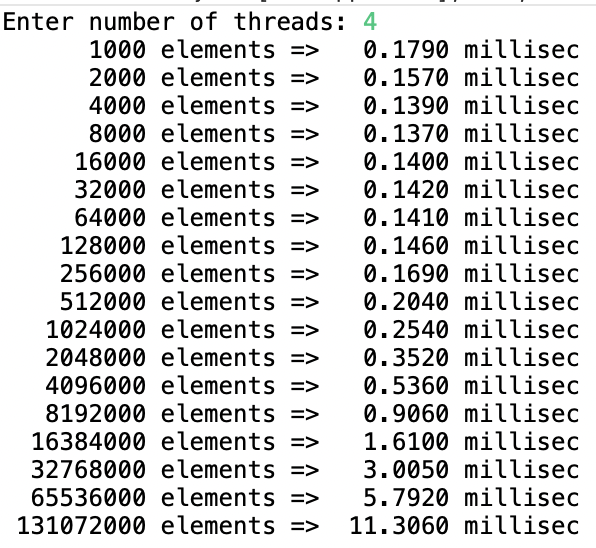 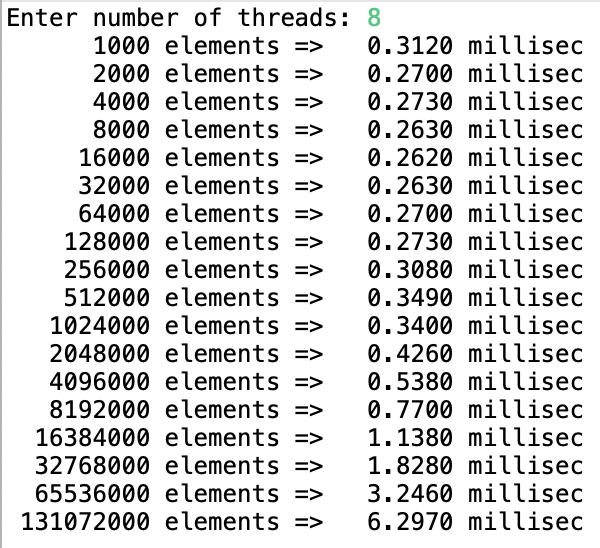 22
How many threads?
you can find out how many CPUs/cores your machine has

    int cores = Runtime.getRuntime().availableProcessors();


timings on previous slide were on a computer with 10 cores


note that a user program may not have access to all cores
for array sum example, 16 threads decreases performance


in addition, there is overhead associated with creating and managing threads
1 thread was faster than 2 threads up to 500K numbers
2 threads was faster than 4 threads up to 1M numbers
4 threads was faster than 8 threads up to 16M numbers
23
split
merge
Example: parallel mergeSort
suppose we want to take advantage of multicores when sorting
have separate threads sort the left and right halves, then merge










each of the threads can spawn new threads, up to some limit
sort
sort
24
Example: parallel mergeSort
public class SortThread extends Thread {
  private int[] nums;
  private int minIndex;
  private int maxIndex;
  private int threadCount;

  public SortThread(int[] nums, int minIndex, int maxIndex, int threadCount) {
    this.nums = nums;
    this.minIndex = minIndex;
    this.maxIndex = maxIndex;
    this.threadCount = threadCount;
  }

  public void run() {
    MergeSort.mergeSortConcurrently(this.nums, this.minIndex, 
                                         this.maxIndex, this.threadCount);
  }
}
25
Example: parallel mergeSort
public class MergeSort {
  public static void mergeSortConcurrently(int[] a, int threadCount) {
    MergeSort.mergeSortConcurrently(a, 0, a.length-1, threadCount);
  }
  
  public static void mergeSortConcurrently(int[] a, int minIndex, int maxIndex,
                                           int threadCount) {
    if (minIndex < maxIndex) {    
      int mid = (minIndex+maxIndex)/2;
      if (threadCount > 1) {
        Thread leftThread = new SortThread(a, minIndex, mid, threadCount/2);
        Thread rightThread = new SortThread(a, mid+1, maxIndex, threadCount/2);
        leftThread.start();
        rightThread.start();
        
        try {
          leftThread.join();
          rightThread.join();
        } catch (InterruptedException ie) {}
      }
      else {
        MergeSort.mergeSortConcurrently(a, minIndex, mid, threadCount/2);
        MergeSort.mergeSortConcurrently(a,  mid+1, maxIndex, threadCount/2);
      }
      MergeSort.merge(a, minIndex, maxIndex);
    }
  }
26
Example: parallel mergeSort
public static void main(String[] args) {  
    Random randy = new Random();
    int size = 1000;

    System.out.println("Enter the thread limit: ");
    Scanner input = new Scanner(System.in);
    int numThreads = input.nextInt();
    input.close();
    
    while (true) {
      int[] nums = new int[size];
      for (int j = 0; j < size; j++) {
        nums[j] = randy.nextInt();
      }

      long start = System.currentTimeMillis();
      MergeSort.mergeSortConcurrently(nums, numThreads);
      long end = System.currentTimeMillis();
      
      System.out.printf("%10d elements  =>  %6d ms \n", size, end-start);
      size *= 2;  
    }
  }
27
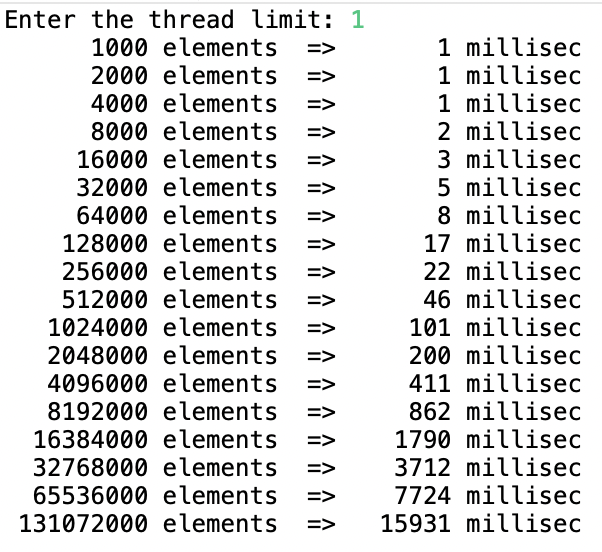 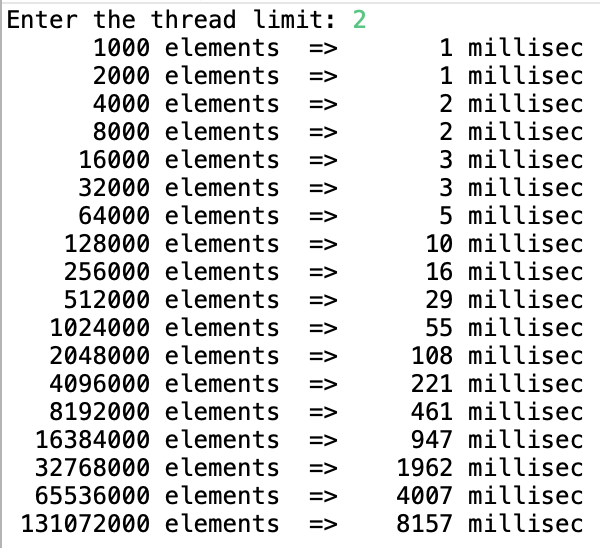 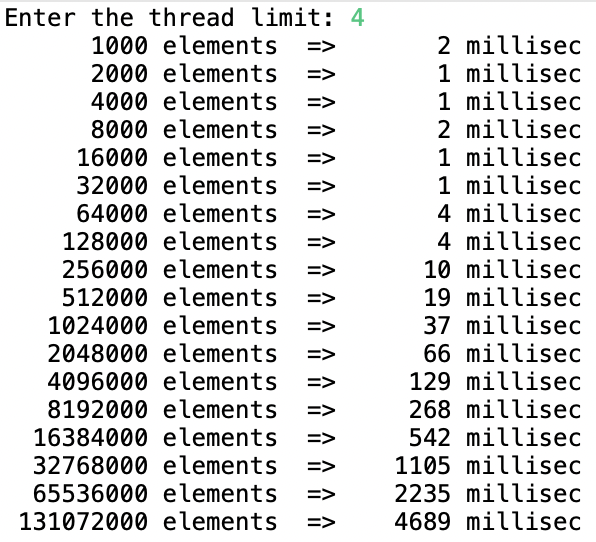 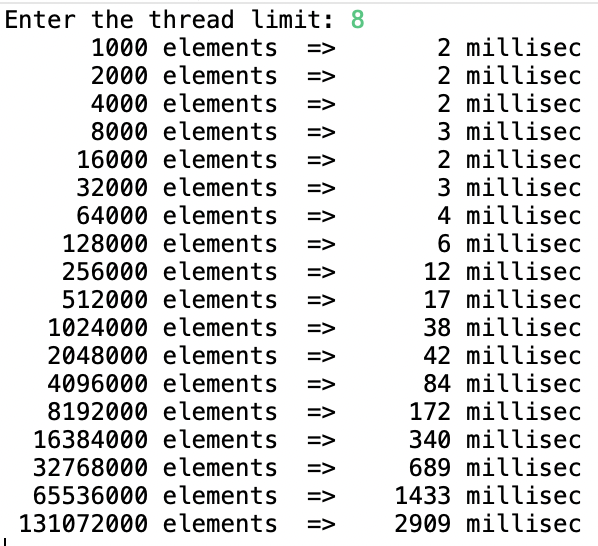 28
Amdahl's Law
the speedup that can be achieved by parallelizing a program is limited by the sequential fraction of the program
if P is the proportion that is parallelizable and N is the # of processors, 
max speedup = 1/((1-P)+(P/N))
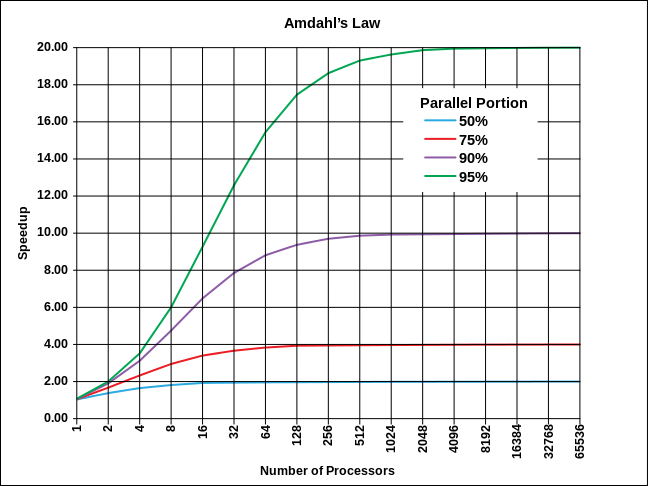 if 50% parellelizable:

max speedup with 2 processors = 
    1/((1-.5)+(.5/2)) = 1/(.5+.25) = 1/.75 = 1.3x
max speedup with 4 processors = 
    1/((1-.5)+(.5/4)) = 1/(.5+.125) = 1.6x
max speedup with 8 processors = 
    1/((1-.5)+(.5/8)) = 1/(.5+.0625) = 1.8x
max speedup with 100 processors = 
    1/((1-.5)+(.5/100)) = 1/(.5+.005) = 1.9x

max speedup with ♾ processors = 
    1/((1-.5)+(.5/ ♾)) = 1/(.5+0) = 1/.5 = 2x
29
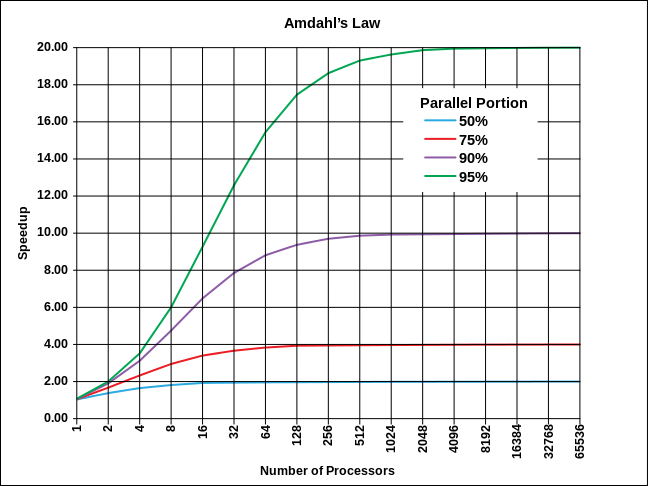 Amdahl's Law (cont.)
if 75% parallelizable:

max speedup with 2 processors = 
    1/((1-.75)+(.75/2)) = 1/(.25+.375) = 1/.625 = 1.6x
max speedup with 4 processors = 
    1/((1-.75)+(.75/4)) = 1/(.25+.1875) = 2.29x
max speedup with 8 processors = 
    1/((1-.75)+(.75/8)) = 1/(.25+.09375) = 2.90x
max speedup with 100 processors = 
    1/((1-.75)+(.75/100)) = 1/(.25+.0075) = 3.88x

max speedup with ♾ processors = 
    1/((1-.75)+(.75/ ♾)) = 1/(.25+0) = 1/.25 = 4x
if 90% parallelizable:
max speedup with ♾ processors = 
    1/((1-.90)+(.90/ ♾)) = 1/(.1+0) = 1/.1 = 10x

if 95% parallelizable:
max speedup with ♾ processors = 
    1/((1-.95)+(.95/ ♾)) = 1/(.05+0) = 1/.05 = 20x

if 99% parallelizable:
max speedup with ♾ processors = 
    1/((1-.99)+(.99/ ♾)) = 1/(.01+0) = 1/.01 = 100x
30
How parallel?
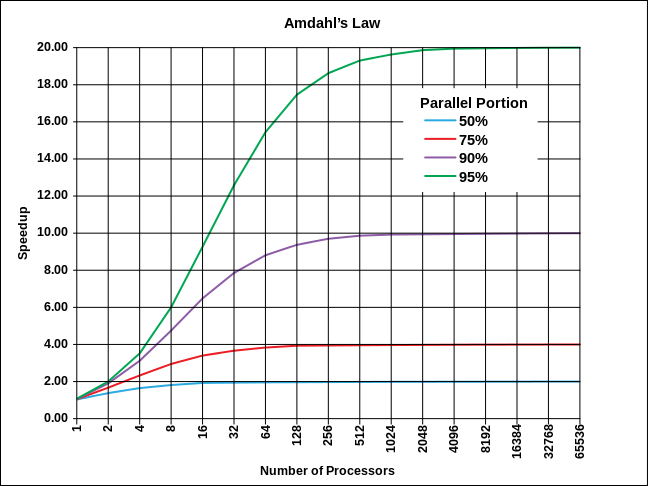 for array sum example, 131M numbers:
1 core    42.9 ms
2 cores  21.9 ms 	(1.9x)
4 cores  11.3 ms	(3.8x)
8 cores    6.2 ms	(6.9x)


for merge sort example, 131M numbers:
1 core    15,931 ms
2 cores    8,157 ms 	(1.9x)
4 cores    4,689 ms	(3.4x)
8 cores    2,909 ms	(5.4x)
31